Le français illustré - numéro 67 bis -
© Jérôme Paul 2015
- 1 -
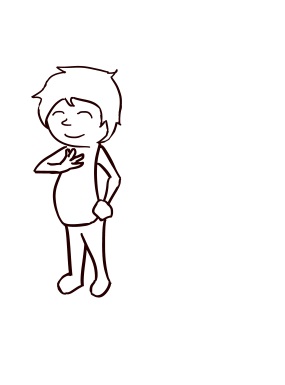 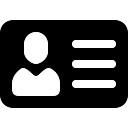 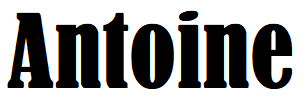 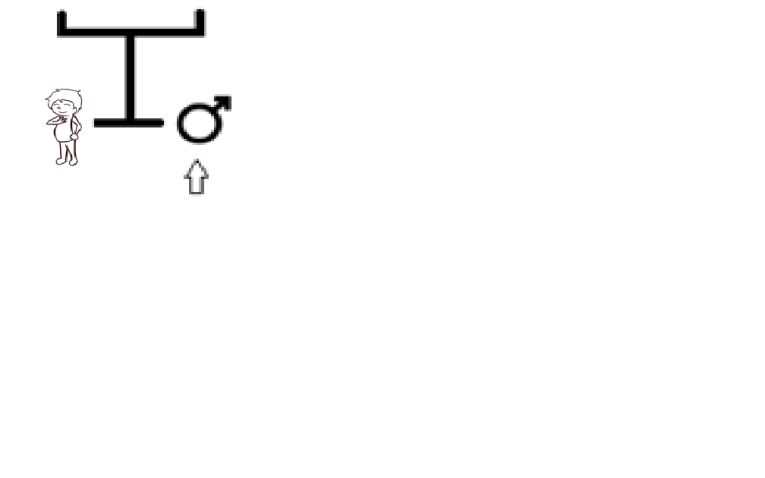 - 1 -
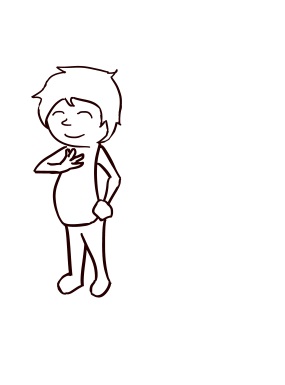 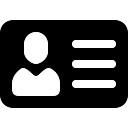 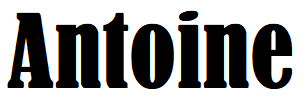 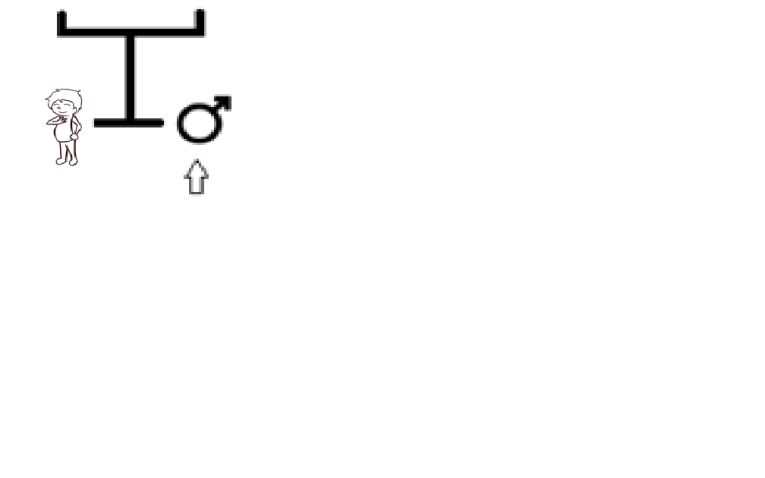 Mon   frère     s’appelle    Antoine.
- 2 -
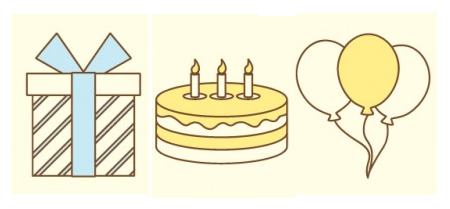 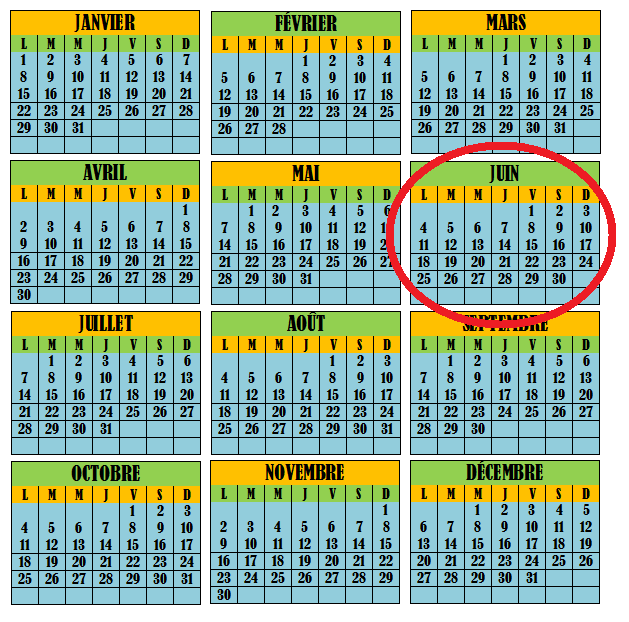 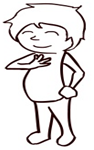 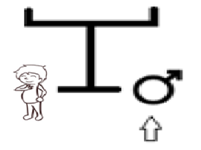 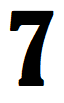 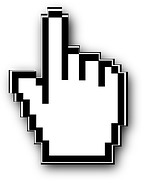 - 2 -
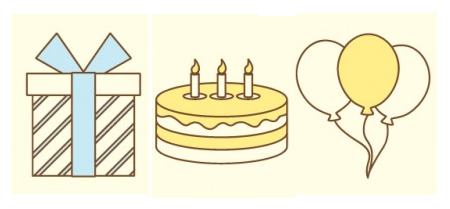 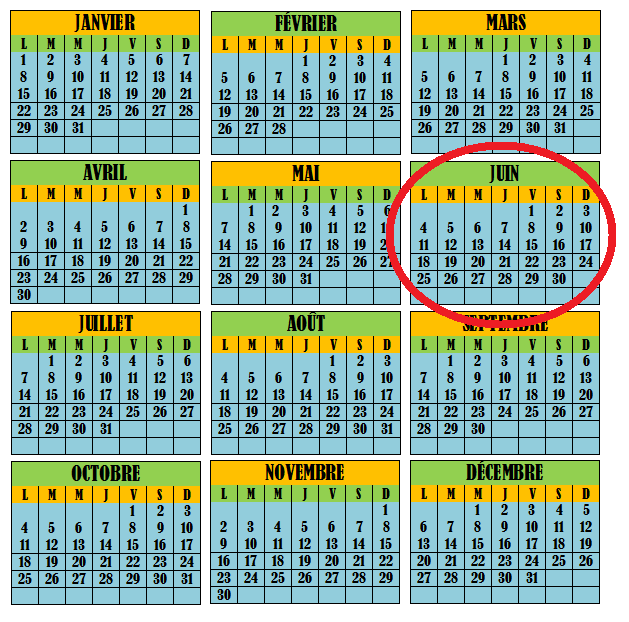 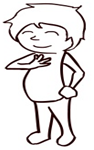 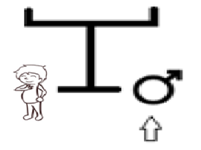 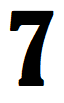 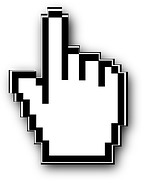 L’anniversaire de mon  frère,  c’est le sept     juin.
- 3 -
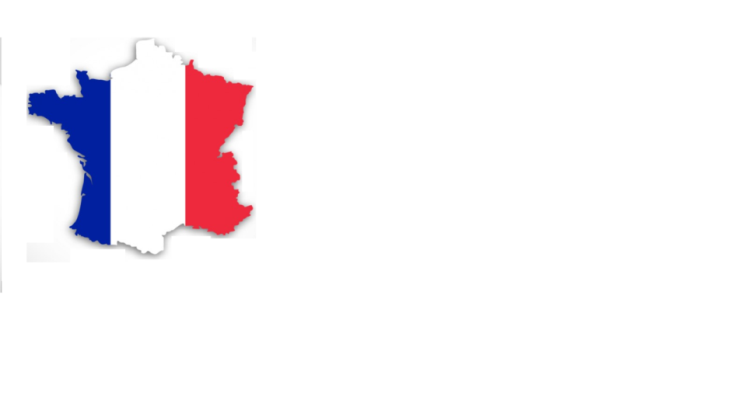 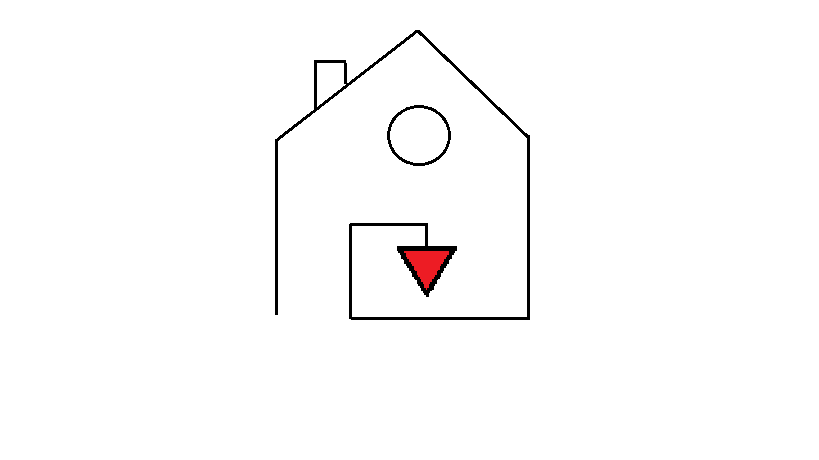 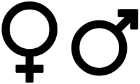 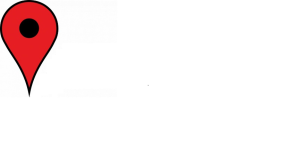 - 3 -
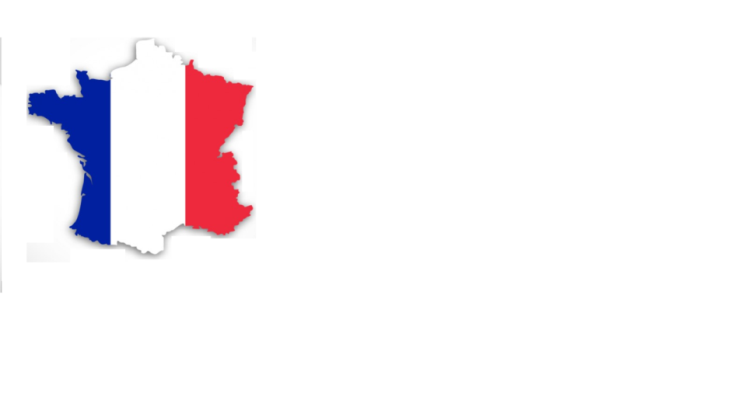 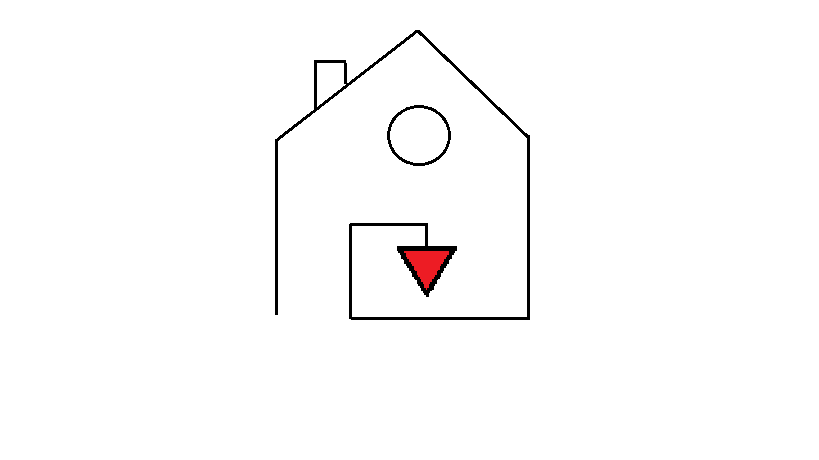 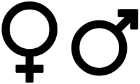 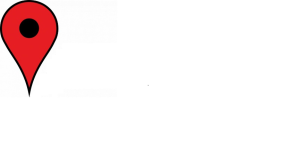 Il        habite       en        France.
- 4 -
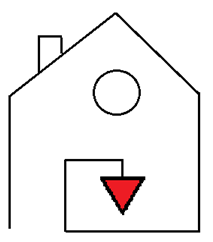 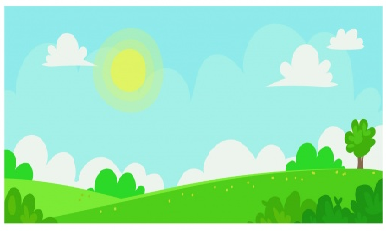 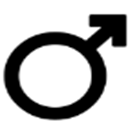 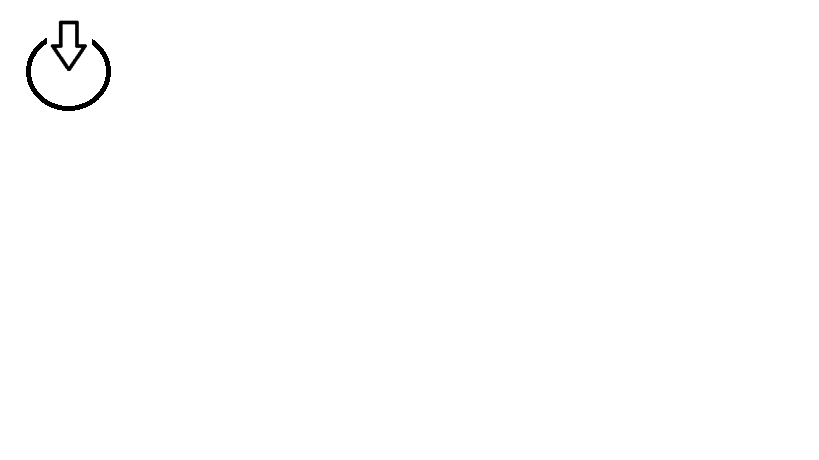 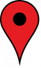 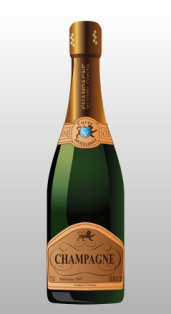 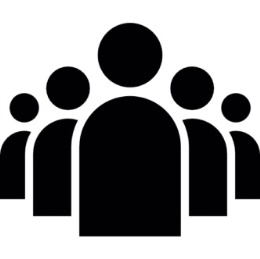 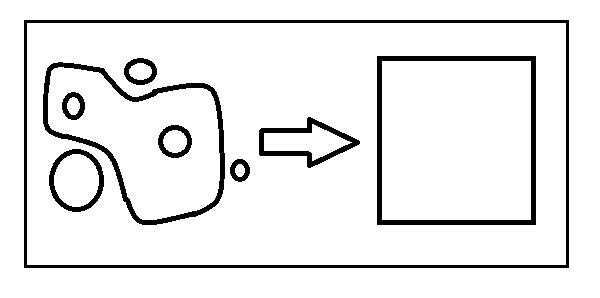 - 4 -
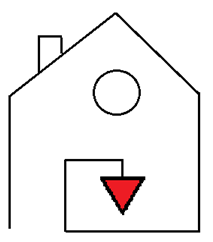 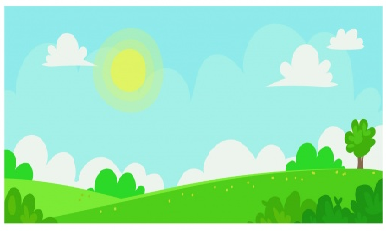 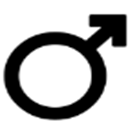 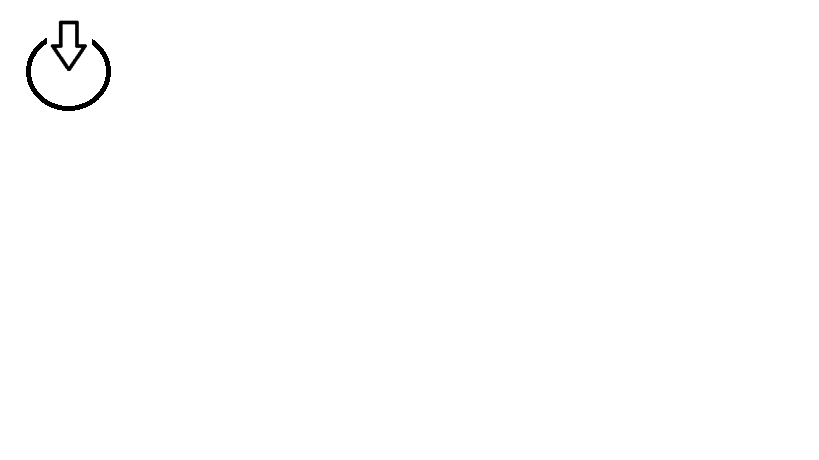 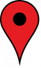 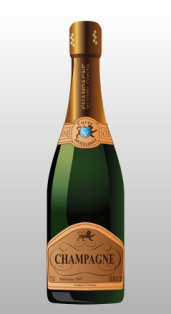 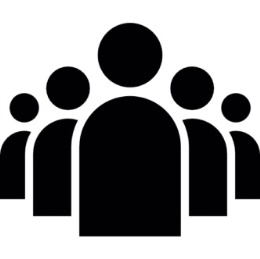 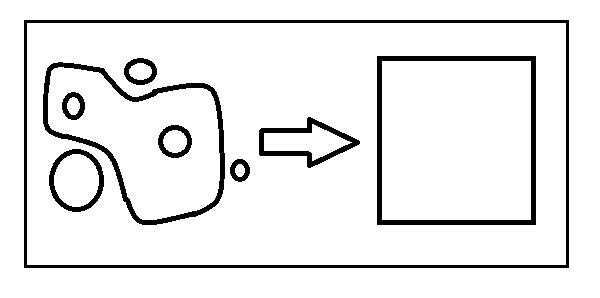 Dans la campagne   où      il    habite, 
                                on             fait     du champagne.
- 5 -
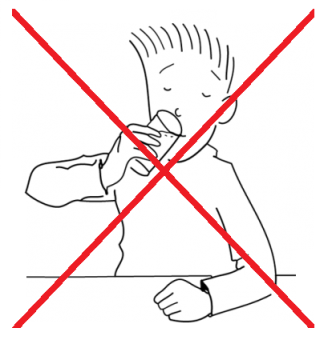 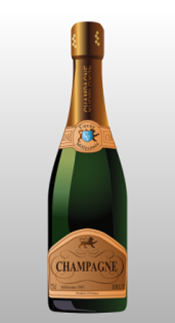 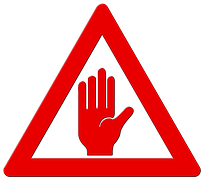 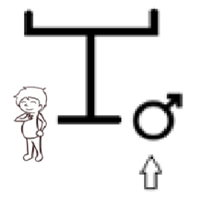 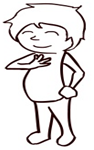 - 5 -
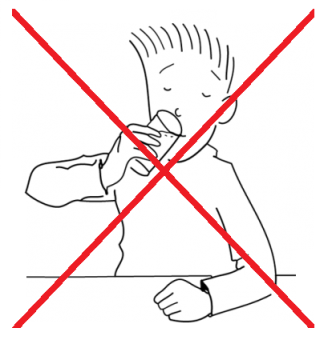 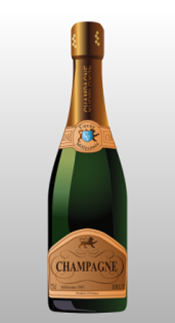 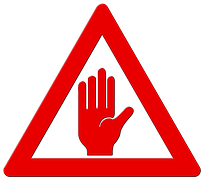 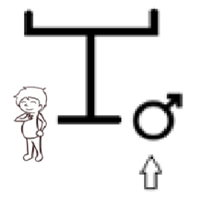 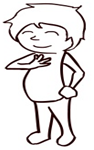 Mais     mon  frère    ne boit pas de champagne.
- 6 -
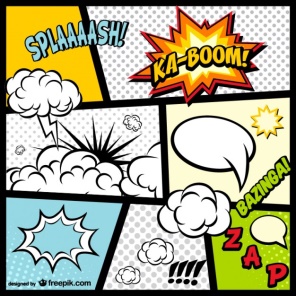 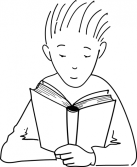 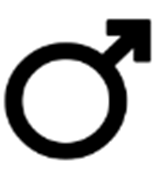 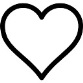 - 6 -
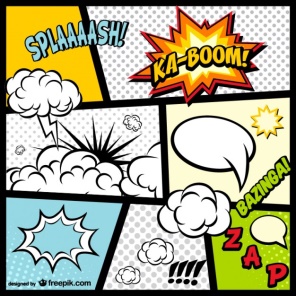 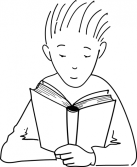 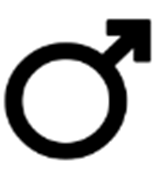 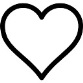 Il      aime        lire     des bandes dessinées.
- 7 -
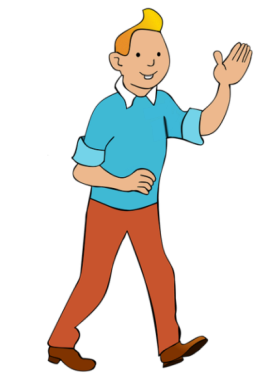 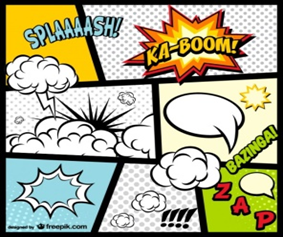 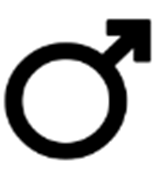 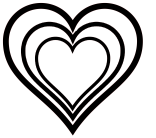 - 7 -
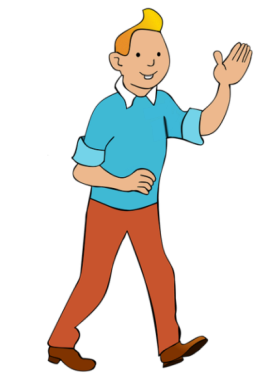 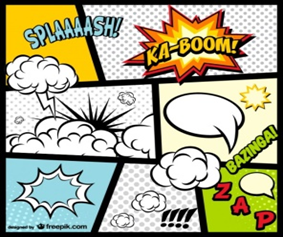 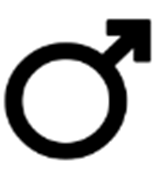 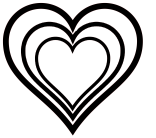 Il      adore les bandes dessinées de Tintin.
Fin de la vidéo numéro 67 bis
Illustrations :
        - ©Annick/Jérôme Paul
        - Libres de droit : Clic images, Picto France, Freepik, Pixabay